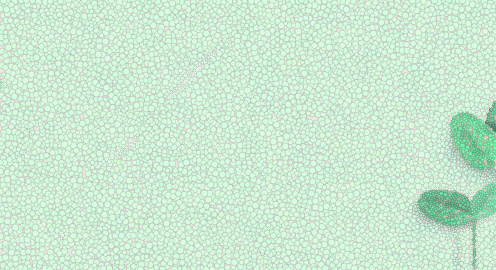 第一单元　走近细胞和组成细胞的分子
第2讲　细胞中的无机物、糖类和脂质
【课标解读】
概念1   细胞是生物体结构与生命活动的基本单位
1.细胞由多种多样的分子组成，包括水、无机盐、糖类、脂质、蛋白质和核酸等，其中蛋白质和核酸是两类最重要的生物大分子
(1)说出细胞主要由C、H、O、N、P、S 等元素构成，它们以碳链为骨架形成复杂的生物大分子
(2)指出水大约占细胞重量的2/3，以自由水和结合水的形式存在，赋予了细胞许多特性，在生命活动中具有重要作用
(3)举例说出无机盐在细胞内含量虽少，但与生命活动密切相关
(4)概述糖类有多种类型，它们既是细胞的重要结构成分，又是生命活动的主要能源物质
(5)举例说出不同种类的脂质对维持细胞结构和功能有重要作用
怀铁一中2023届高三生物备课组
一、构建知识体系
大量元素

微量元素
含

量
组成细胞的元素
水

无机盐
存在形式、作用
无机物





有机物
组成细胞的分子
组成细胞的化合物
糖类
脂质
蛋白质
核酸
种类、作用
功能          结构
二、研析教材
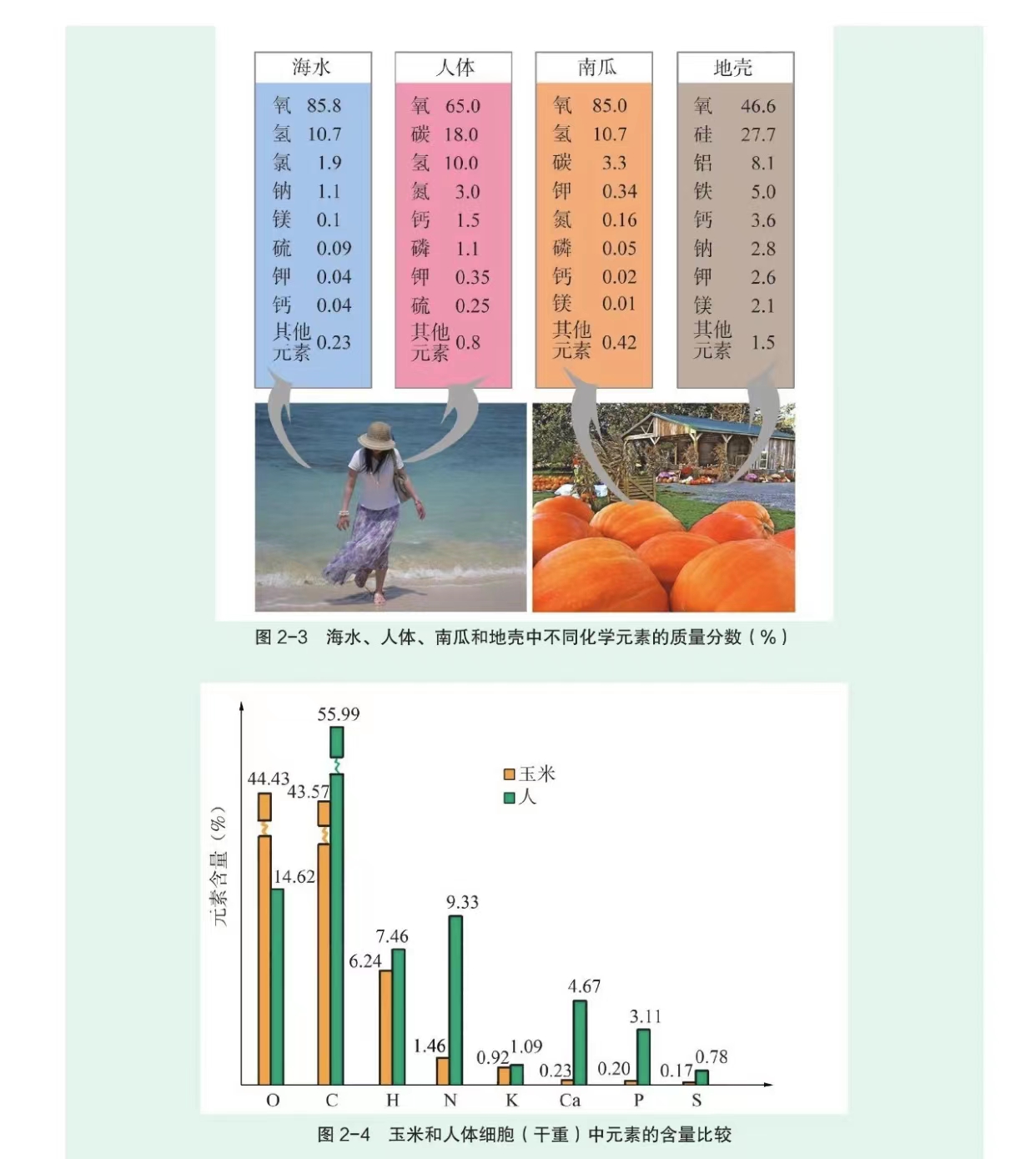 1、组成细胞的元素
来源：无机自然界
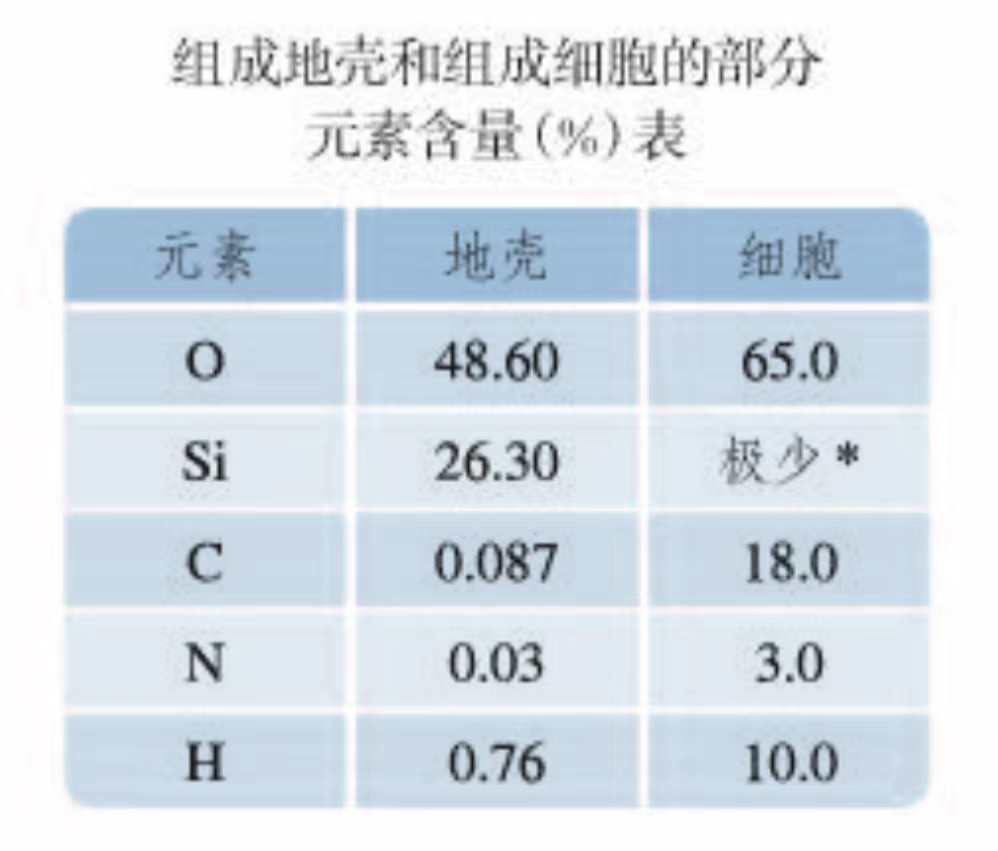 P16
细胞中各元素的相对含量不同于无机环境
P19
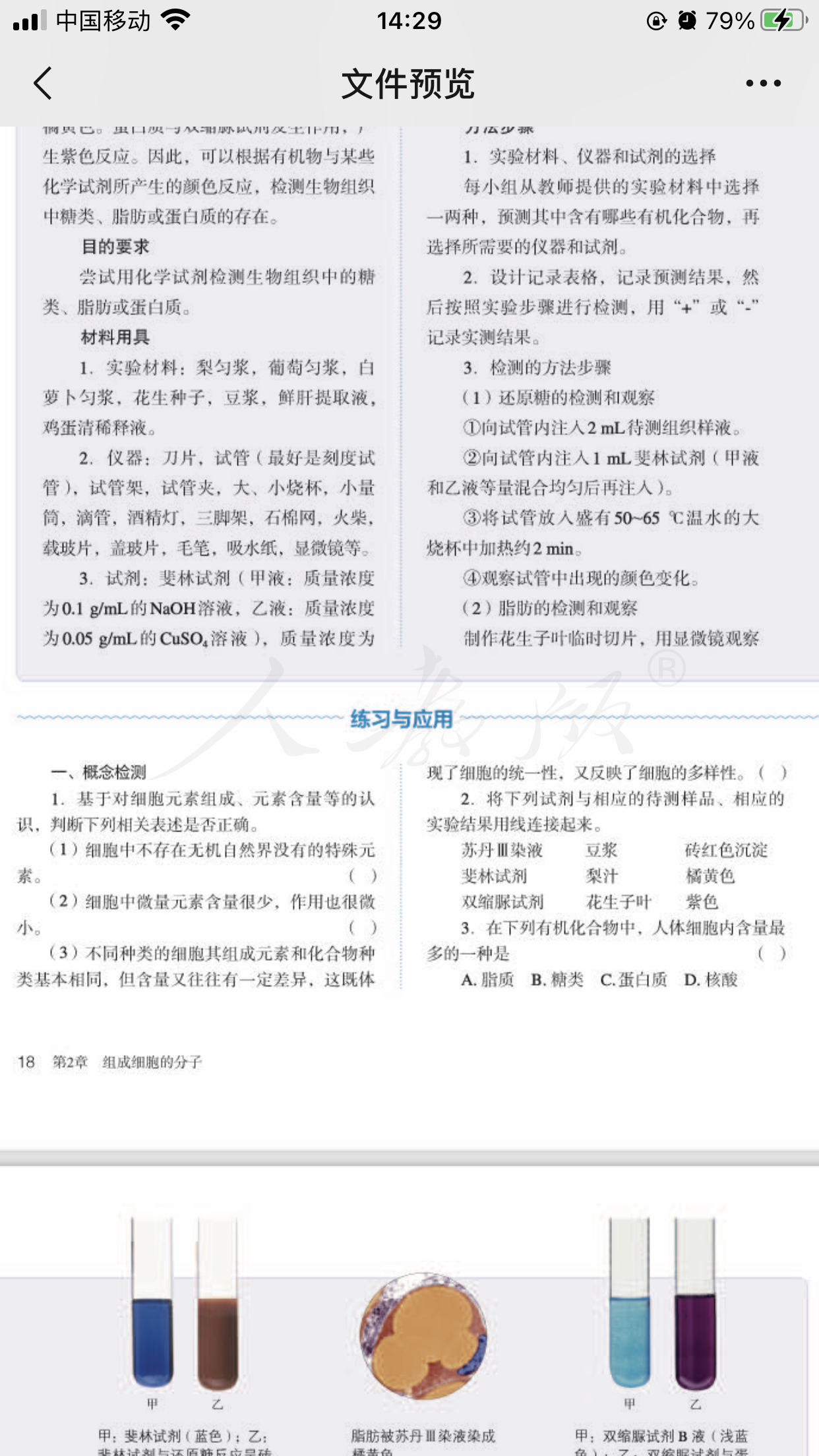 含量高与组成细胞的化合物有关
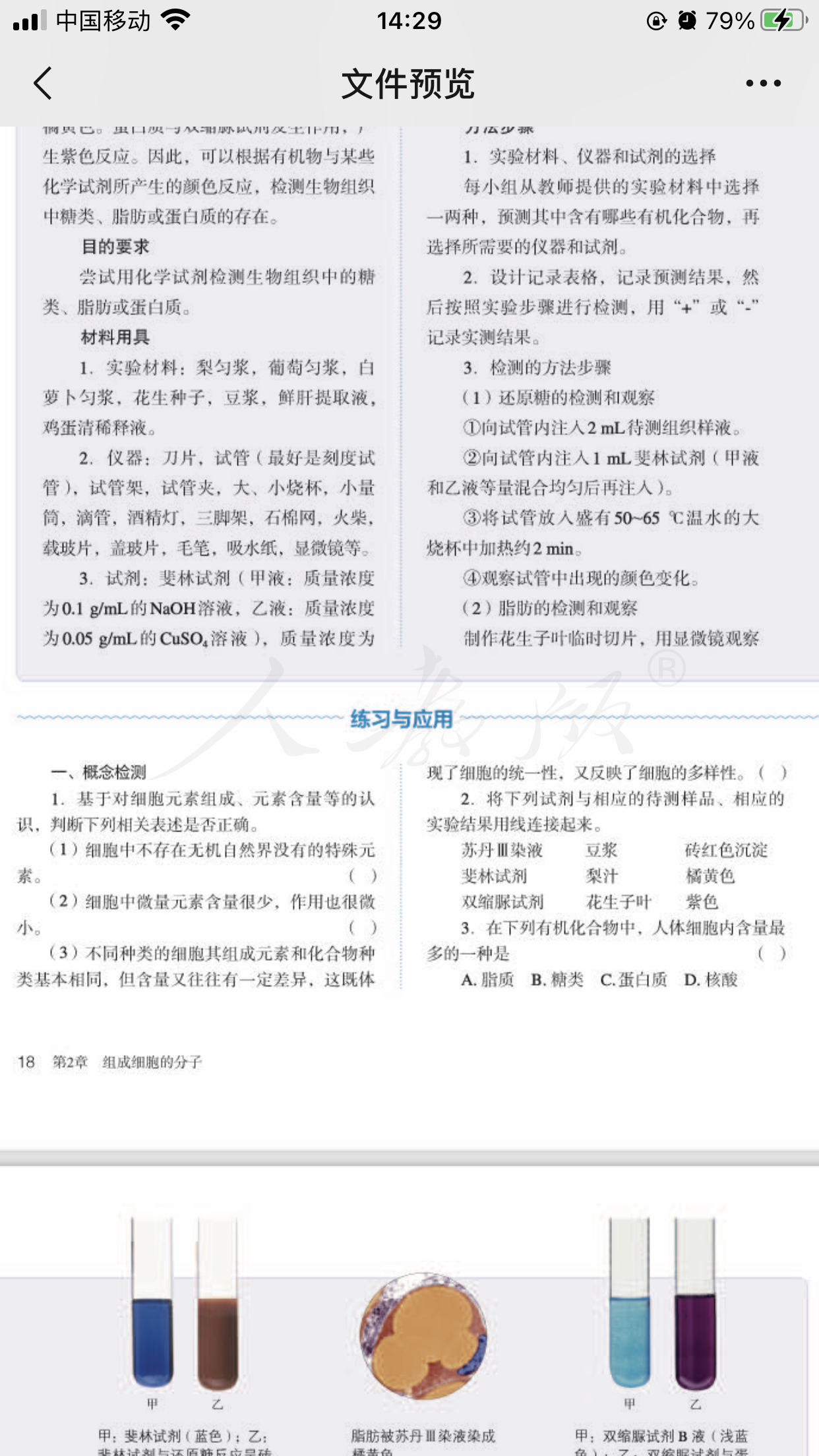 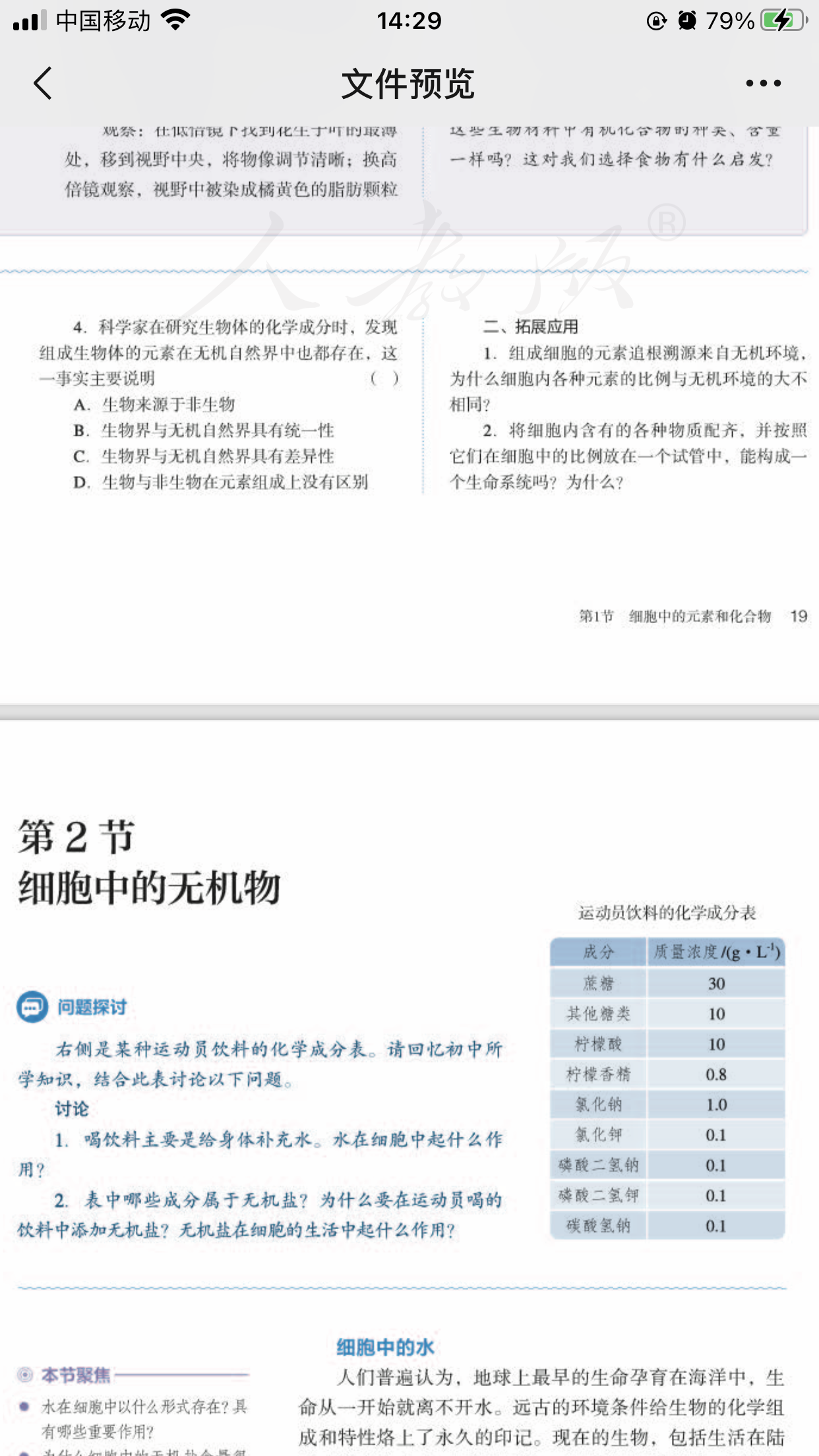 微量元素
二、研析教材
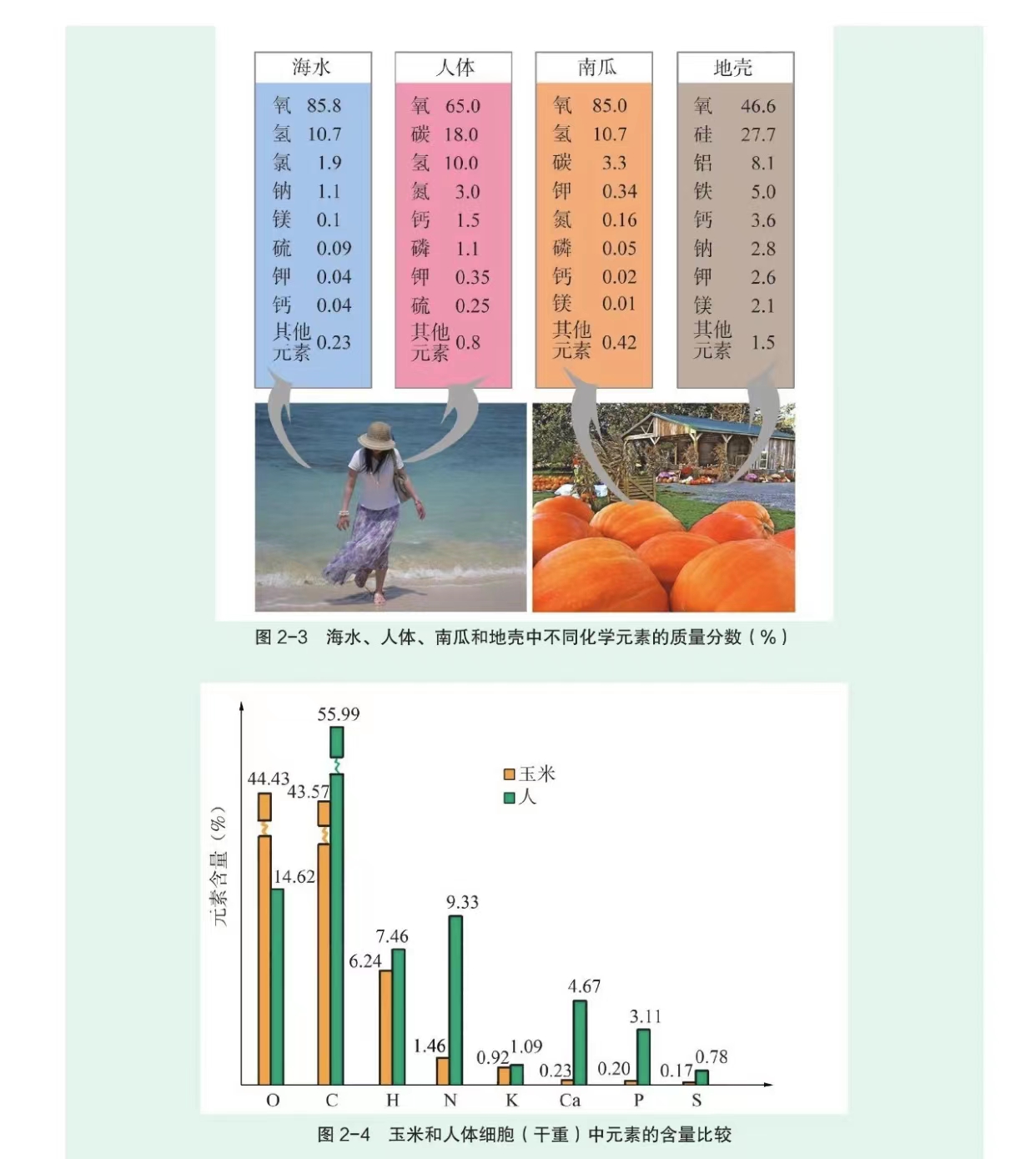 1、组成细胞的元素
大量元素
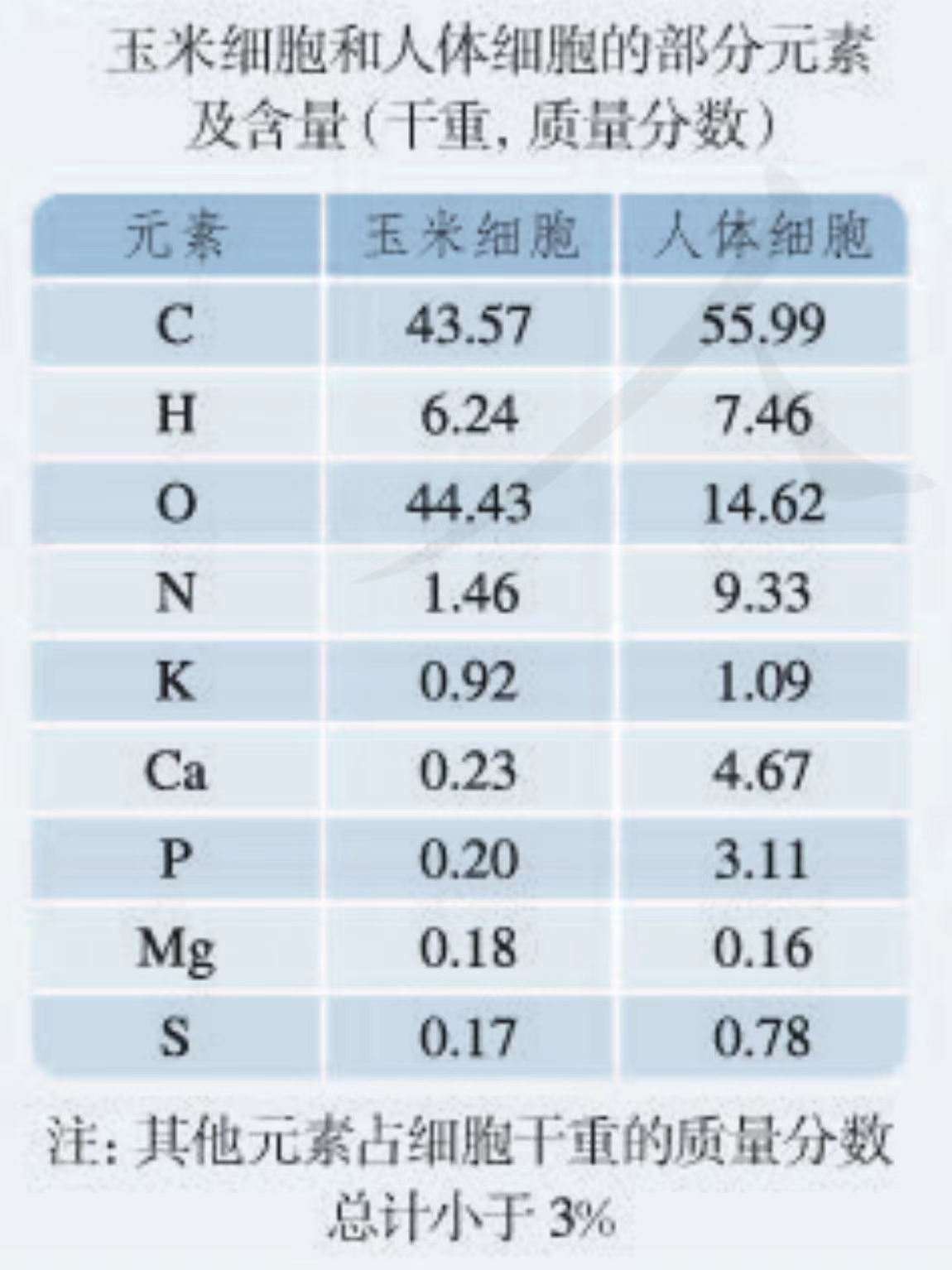 P16
二、研析教材
2、组成细胞的化合物
水：H、O
无机盐：Na+、K+、Cl-、HCO3-等
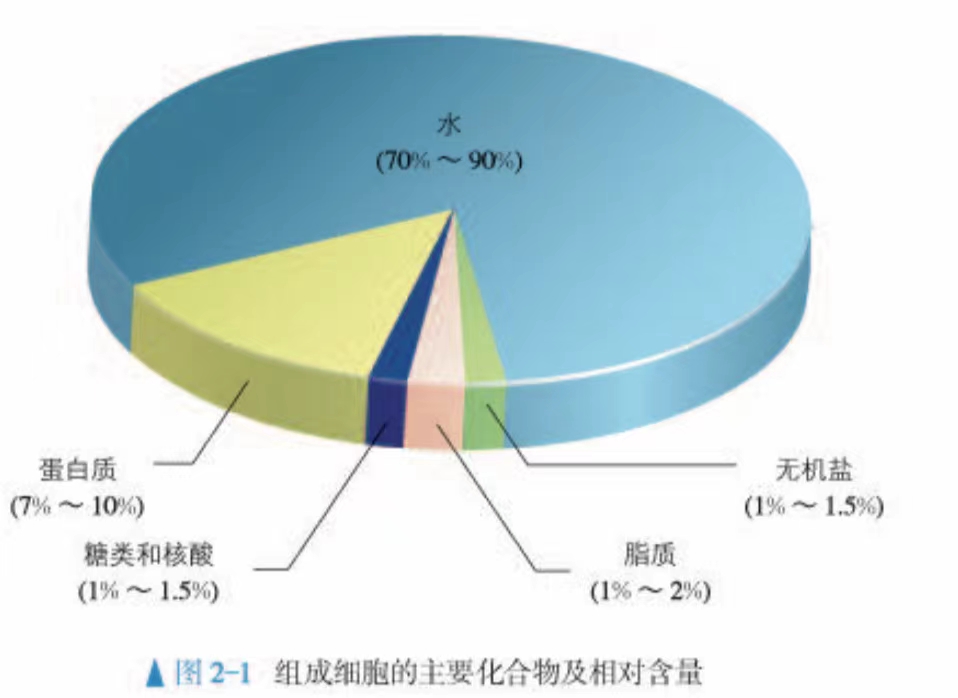 P17
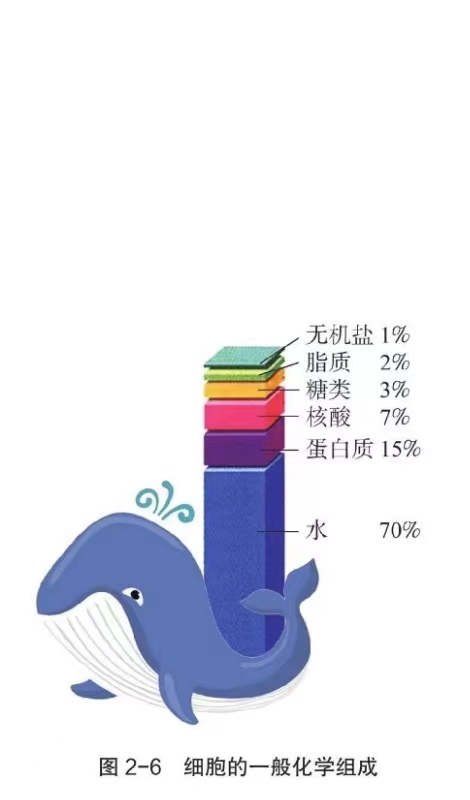 蛋白质：C、H、O、N、(S)
脂质：C、H、O、（N、P)
核酸：C、H、O、N、P
糖类：C、H、O（一般）
统计结果
二、研析教材
2、组成细胞的化合物
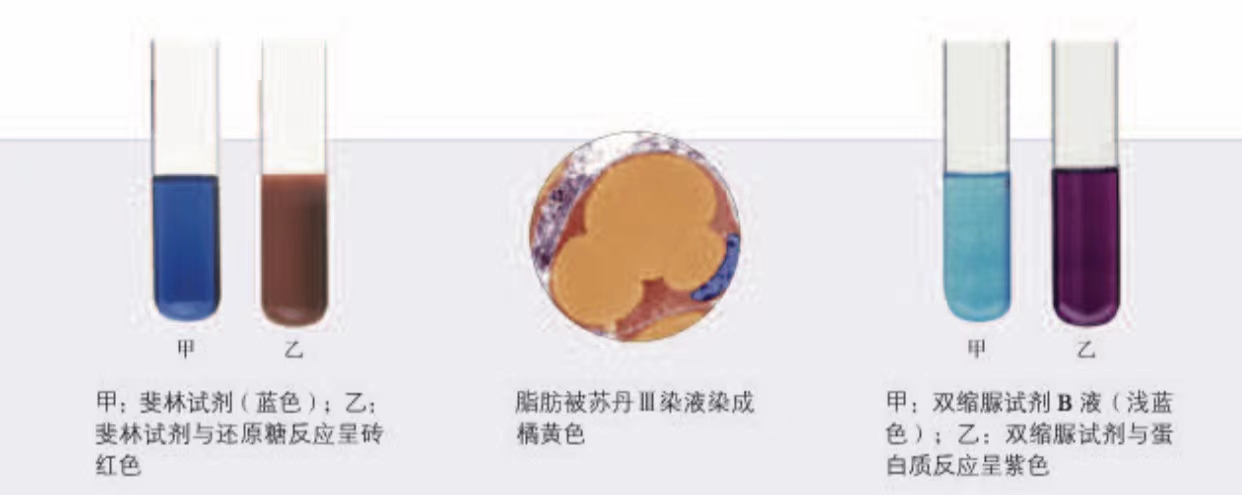 P19
检测生物组织中的糖类、脂肪和蛋白质
蛋白质
实验原理
选材及试剂
步骤要点
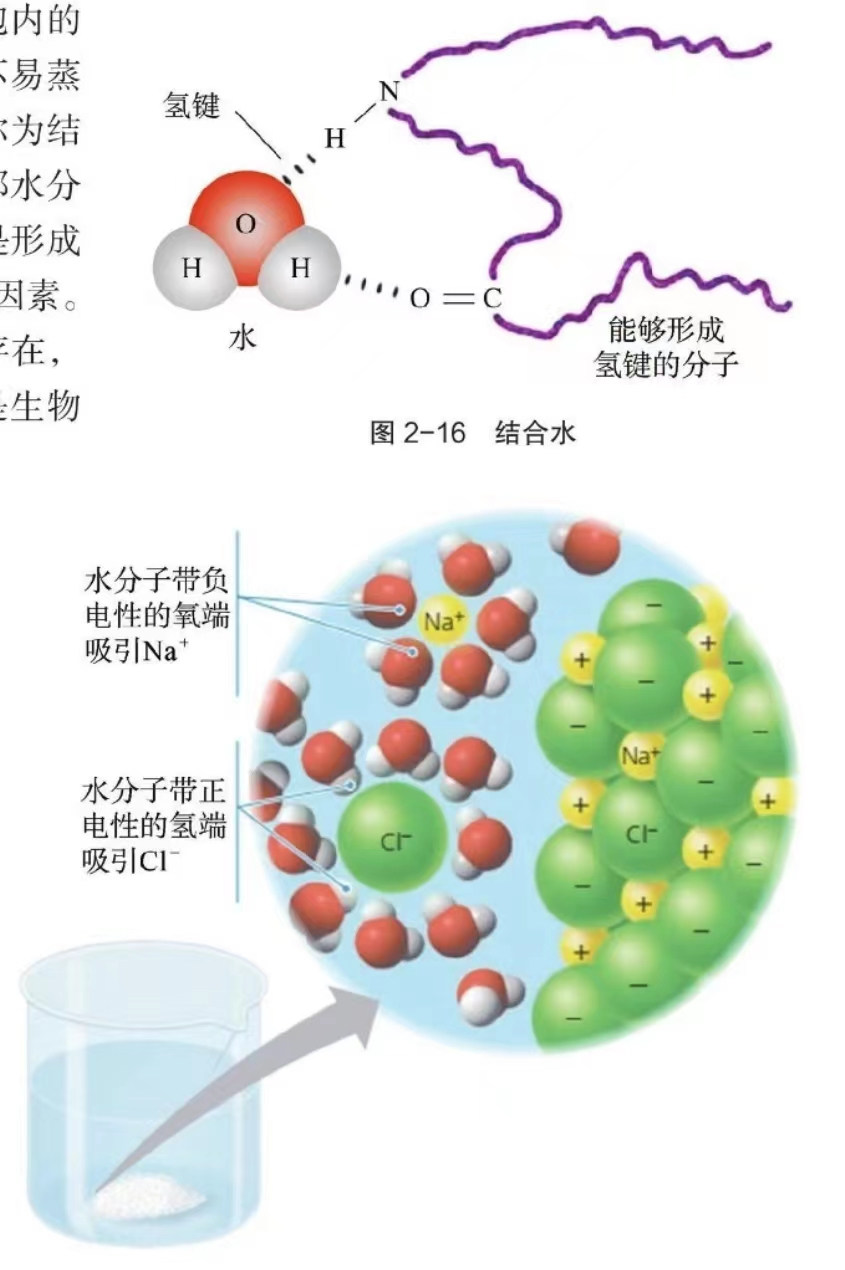 结构决定功能
结构决定功能
二、研析教材
3、细胞中的水
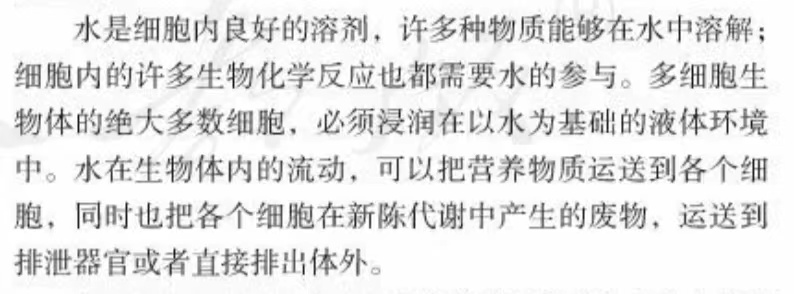 P20
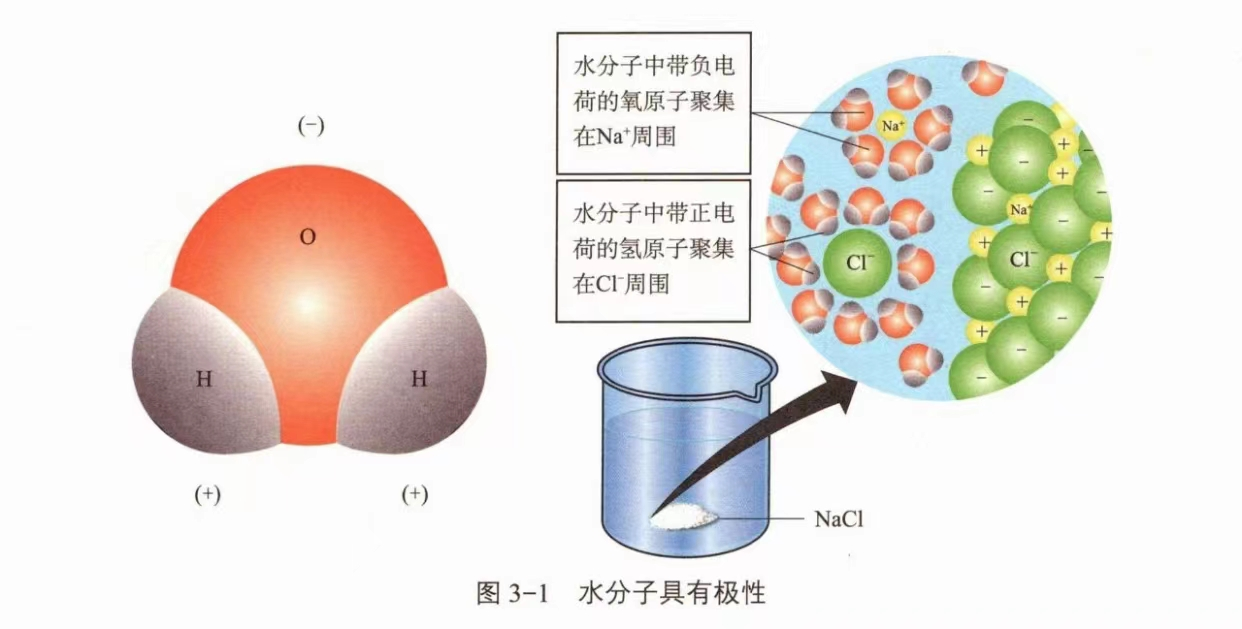 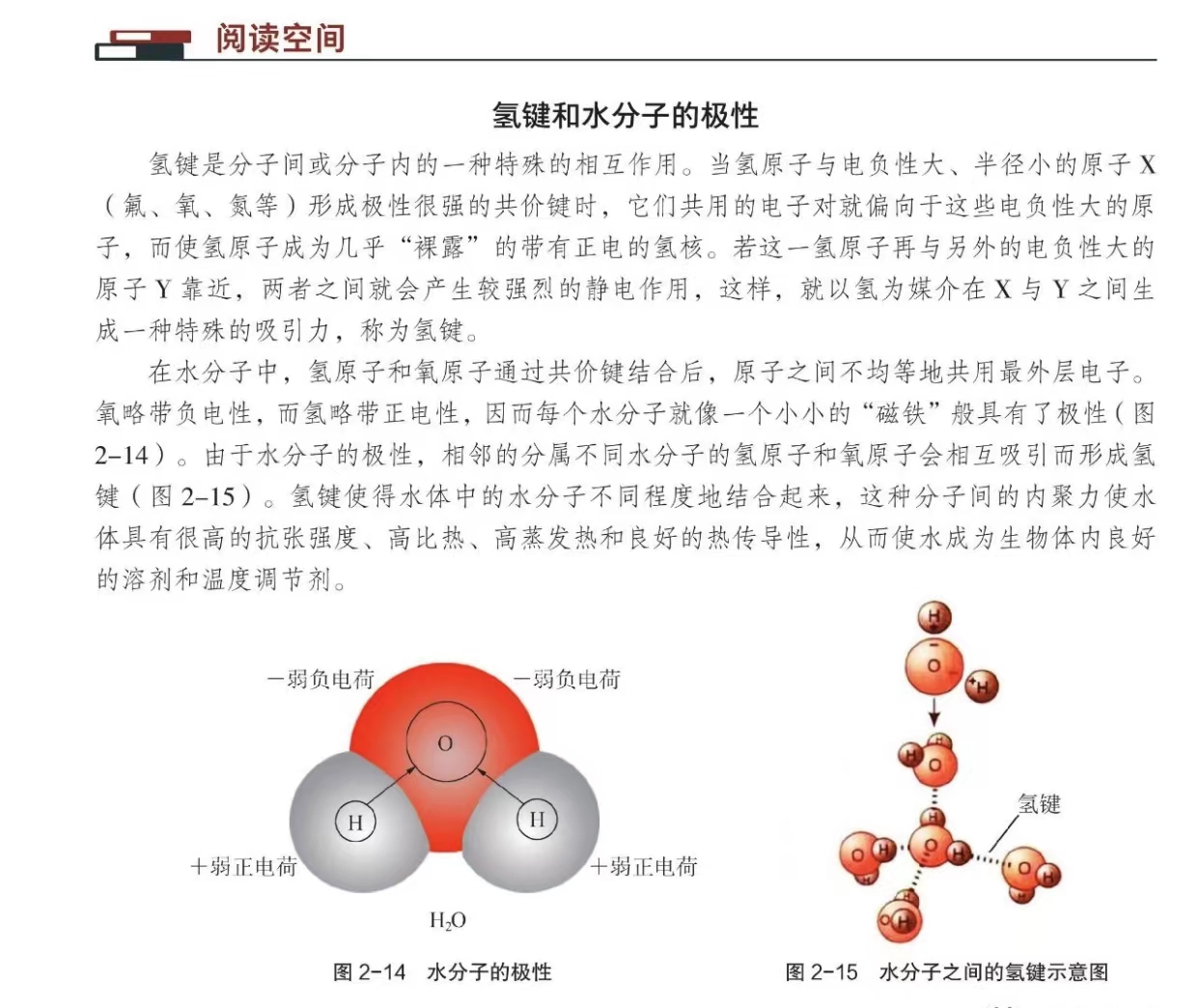 二、研析教材
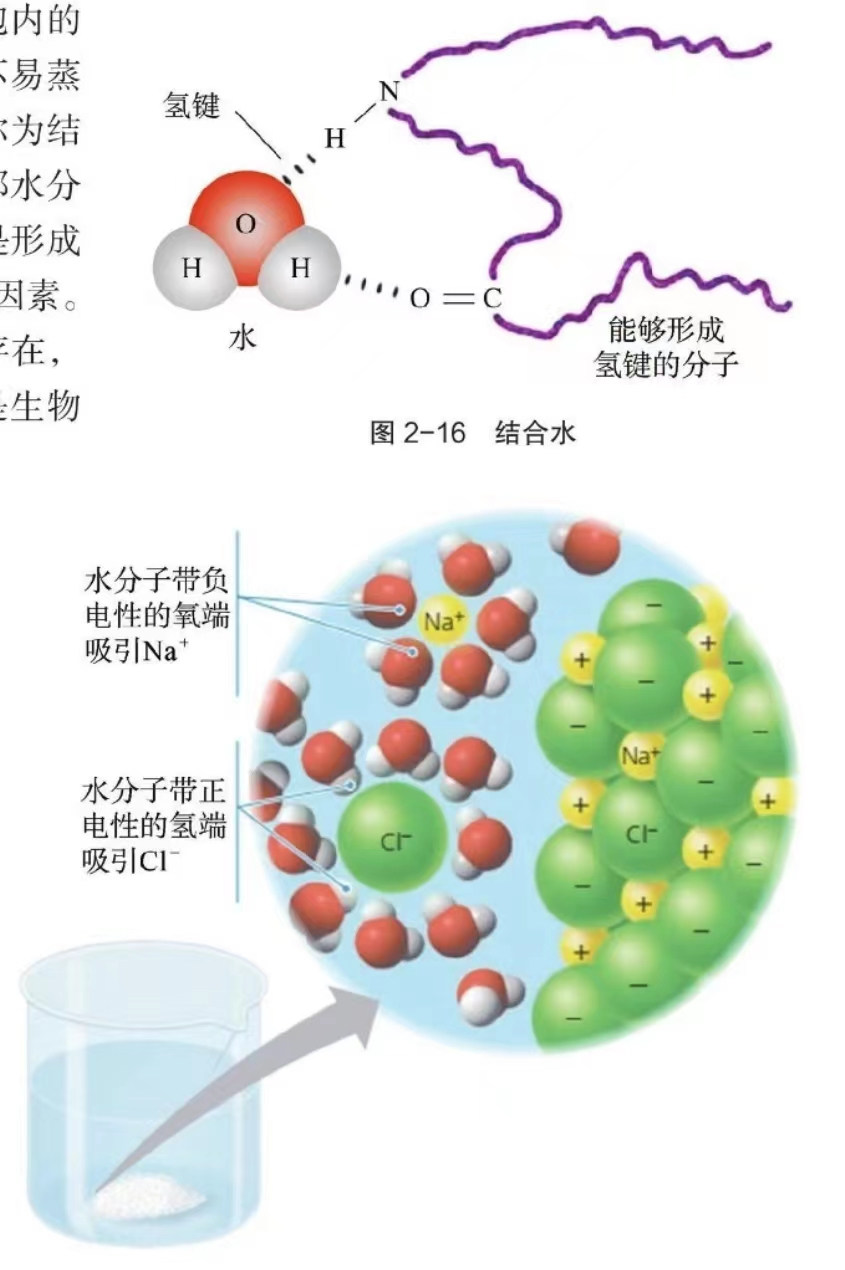 3、细胞中的水
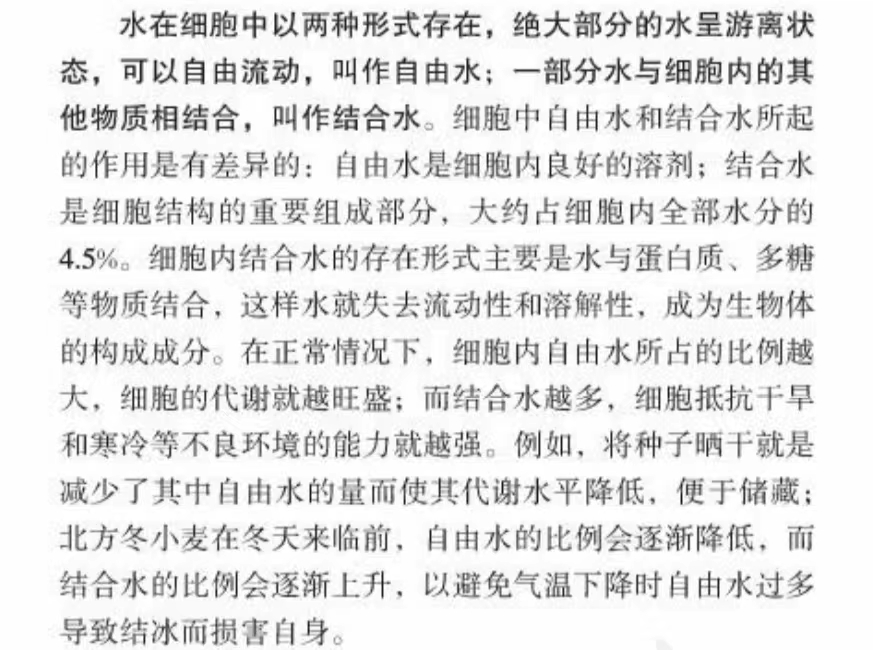 P21
自由水/结合水与细胞代谢、抗逆性的关系
二、研析教材
4、细胞中的无机盐
存在形式：离子（大多数）


作用
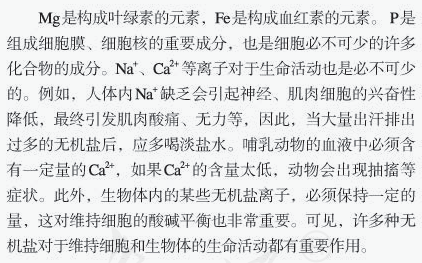 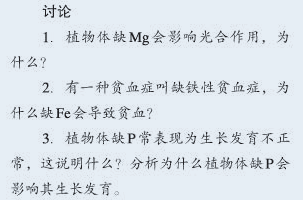 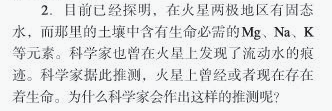 P22
二、研析教材
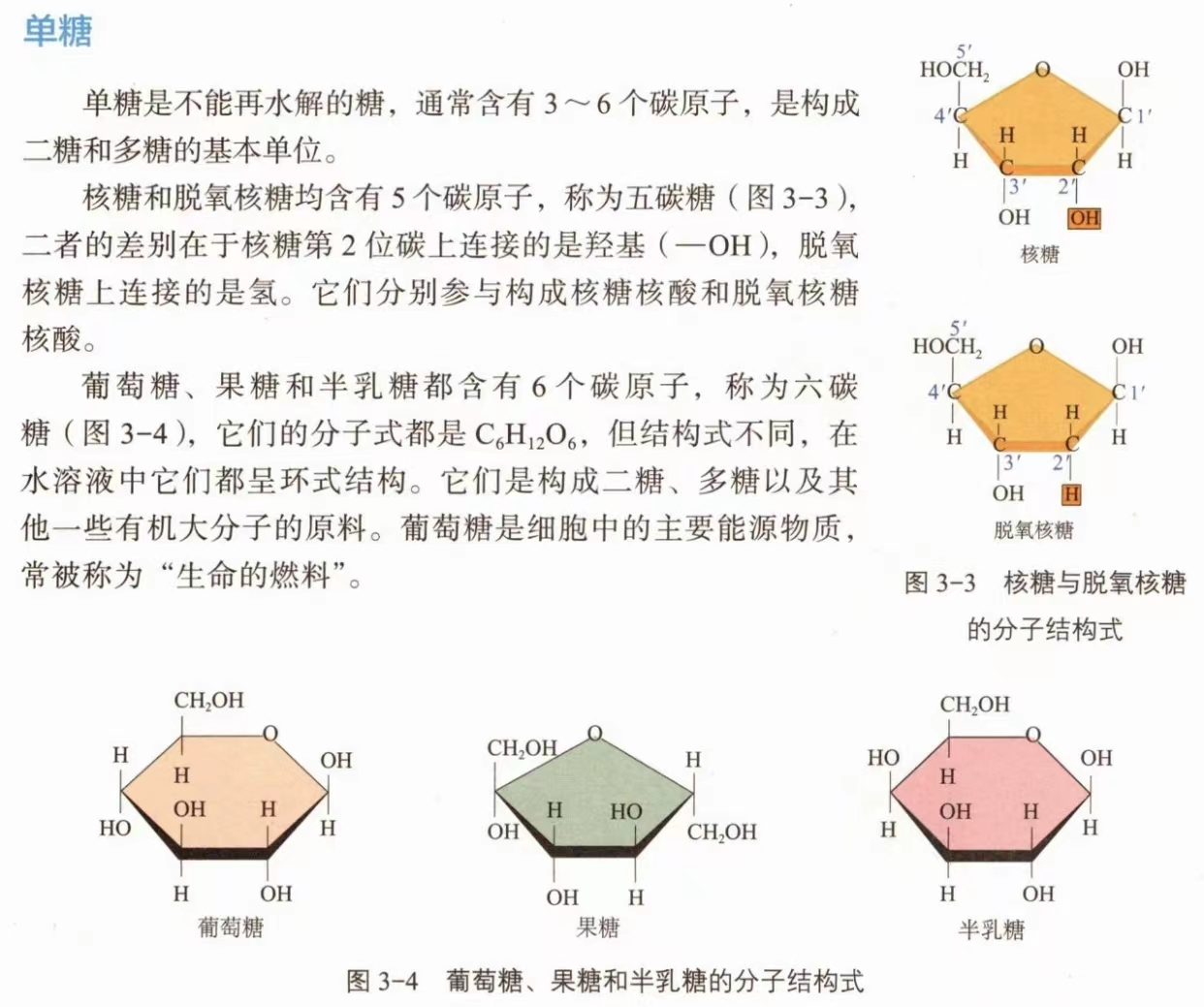 5、细胞中的糖类
糖的分类依据：
水解情况、分布、功能
单糖
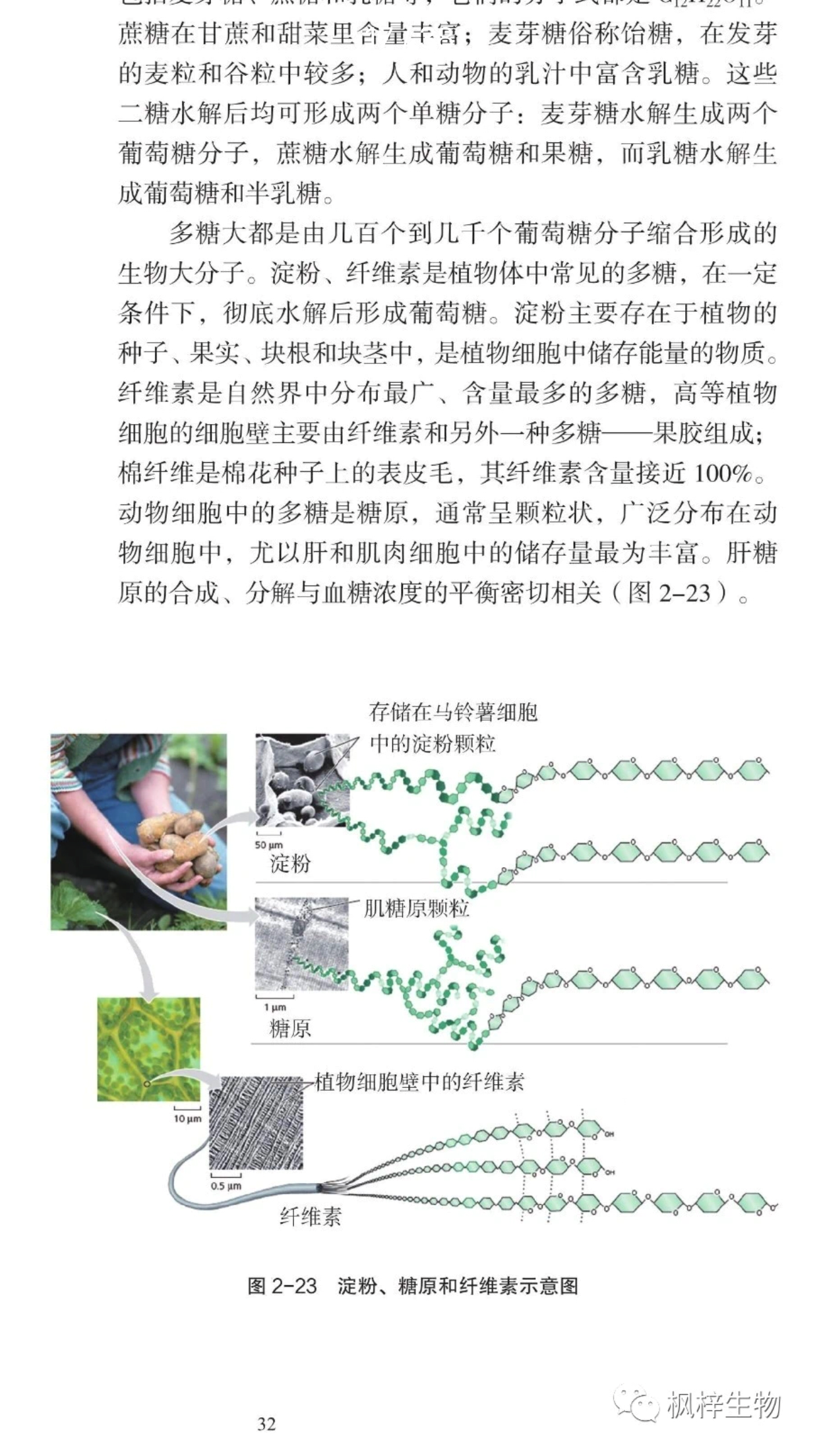 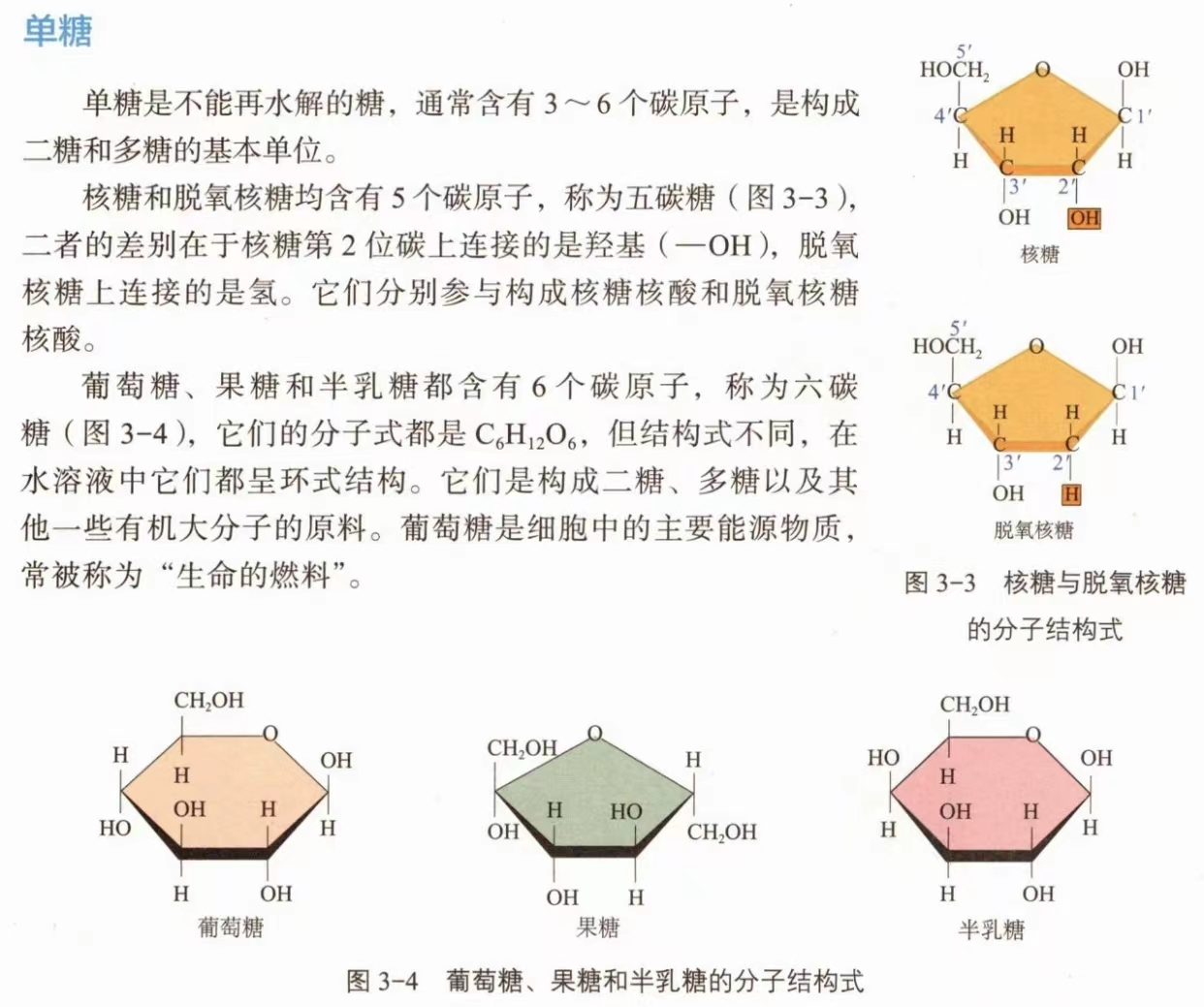 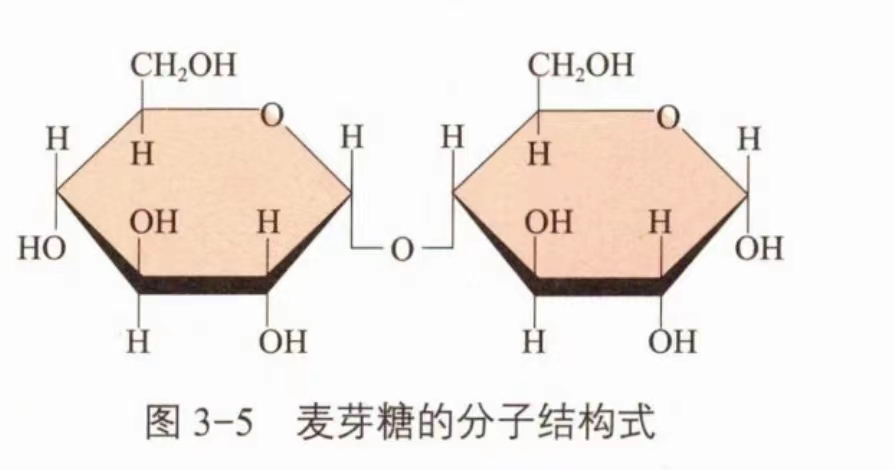 多糖
二糖
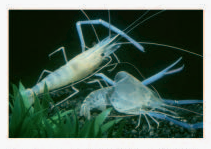 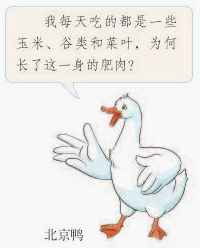 糖类和脂质的转化
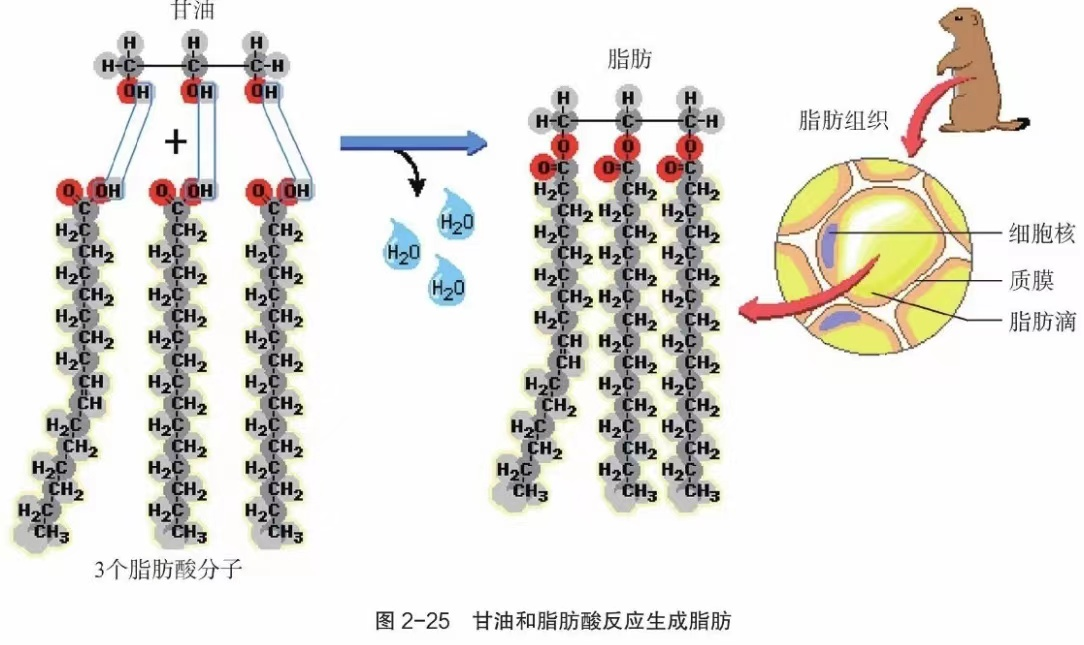 二、研析教材
5、细胞中的脂质
脂质分为：脂肪、磷脂、胆固醇
功能
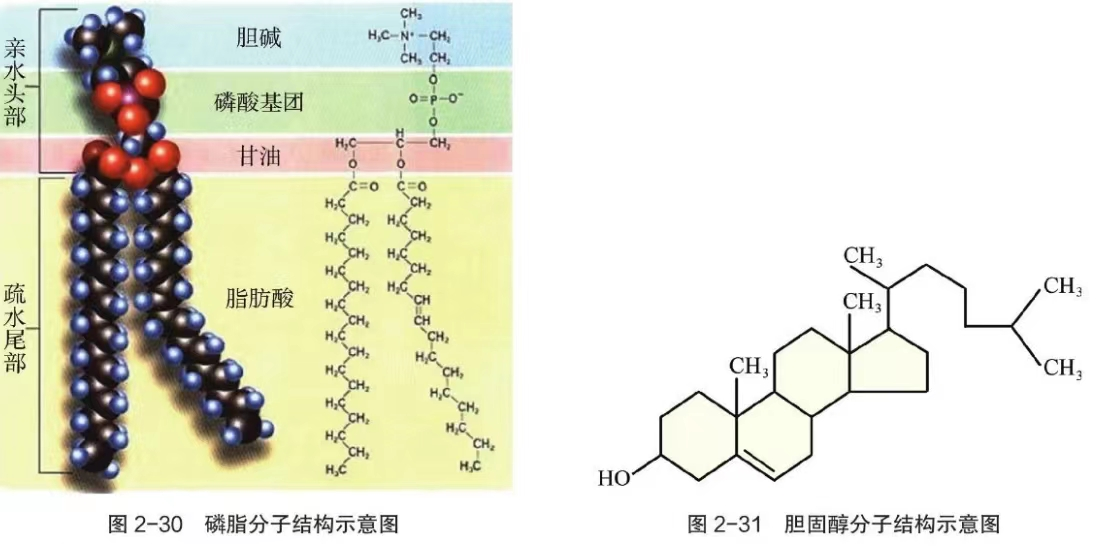 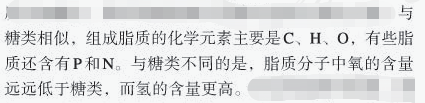 P25
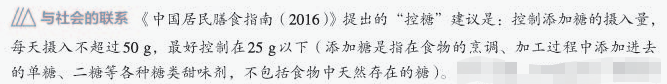 P25
二、研析教材
5、细胞中的脂质
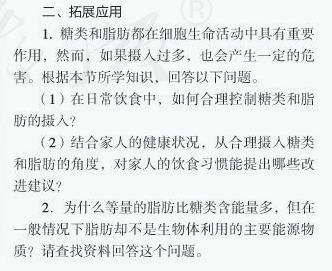 P27
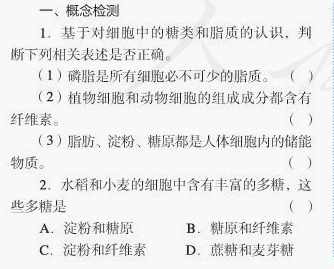 三、重温真题，经典重组
1.判断正误
(1)在酸性土壤中，小麦可吸收利用土壤中的N2和NO(2018·全国卷I,3A)(    )
(2)蛋白质结合Mg2+形成的血红蛋白参与O2运输(2018·全国卷Ⅱ，1C)(    )
(3)固醇类激素进入靶细胞的过程属于主动运输(2018·全国卷Ⅱ，2B)(    )
(4)淀粉水解成葡萄糖时伴随有ATP的生成(2017·海南卷，5A)(    )
(5)膜中的磷脂分子是由胆固醇、脂肪酸和磷酸组成的(2016·全国卷Ⅲ，1D)(    )
(6)脂肪比相同质量的多糖彻底氧化产能少(2014·海南卷，2C)(     )
2.(2020·江苏卷，1)下列关于细胞中无机化合物的叙述，正确的是
A.自由水是生化反应的介质，不直接参与生化反应
B结合水是细胞结构的重要组成成分，主要存在于液泡中
C.无机盐参与维持细胞的酸碱平衡，不参与有机物的合成
D.无机盐多以离子形式存在，对维持生命活动有重要作用
3.(2017·海南卷，4)下列有关无机盐的叙述，错误的是
A.蔬菜中的草酸不利于机体对食物中钙的吸收
B.缺铁会导致哺乳动物血液运输O2的能力下降
C.和ATP一样，KH2PO4也能为生物体提供能量
D.植物秸秆燃烧产生的灰烬中含有丰富的无机盐
✘
✘
✘
✘
✘
✘
D
C
4.(2020·江苏卷，17)生物学实验常呈现“五颜六色”的变化。下列实验中溶液颜色变化的叙述正确的是
A.在新鲜的梨汁中加入斐林试剂，混匀后在加热条件下由无色变成砖红色
B.在厌氧发酵的果汁中加入酸性重铬酸钾溶液，混匀后由蓝色变成灰绿色
C.在DNA溶液中加入二苯胺试剂，混匀后在沸水浴条件下逐渐变成蓝色
D在氨基酸溶液中加入双缩脲试剂，混匀后逐渐变成紫色
5.(不定项)(2020·山东卷，16)棉花纤维由纤维细胞形成。蔗糖经膜蛋白SUT转运进入纤维细胞后逐渐积累，在纤维细胞的加厚期被大量水解后参与纤维素的合成。研究人员用普通棉花品系培育了SUT表达水平高的品系F,检测两品系植株开花后纤维细胞中的蔗糖含量，结果如图所示。下列说法正确的是
A.纤维素的基本组成单位是葡萄糖和果糖
B.曲线甲表示品系F纤维细胞中的蔗糖含量
C.15~18天曲线乙下降的主要原因是蔗糖被水解
后参与纤维素的合成
D.提高SUT的表达水平会使纤维细胞加厚期延后
C
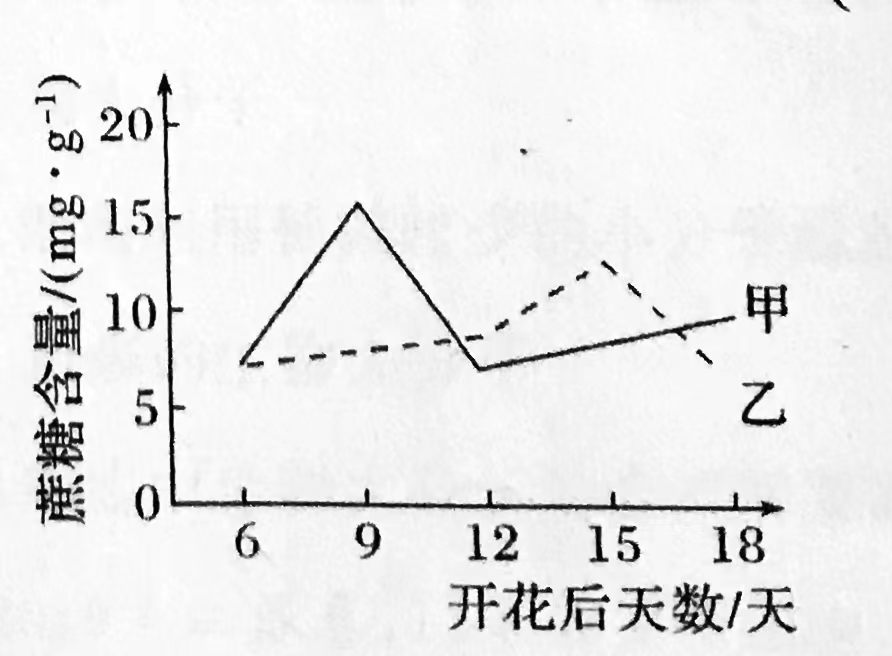 BC
四、课堂小结
大量元素

微量元素
含

量
组成细胞的元素
水

无机盐
存在形式、作用
无机物





有机物
组成细胞的分子
组成细胞的化合物
糖类
脂质
蛋白质
核酸
结构决定功能
种类、作用
功能          结构